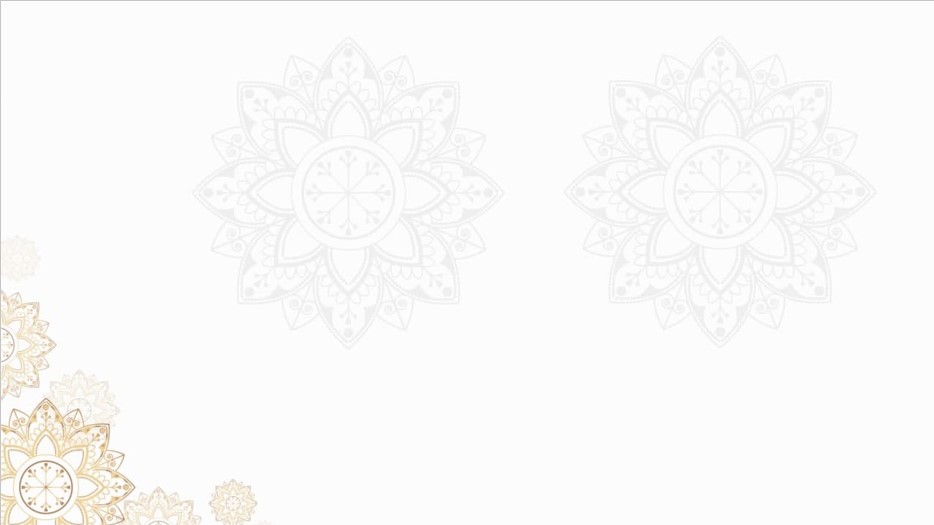 الوحدة الثانية
أخلاق و سلوك نهى عنها الإسلام
(ألا أنبئكم بأكبر الكبائر؟ ثلاثا قالوا .....)
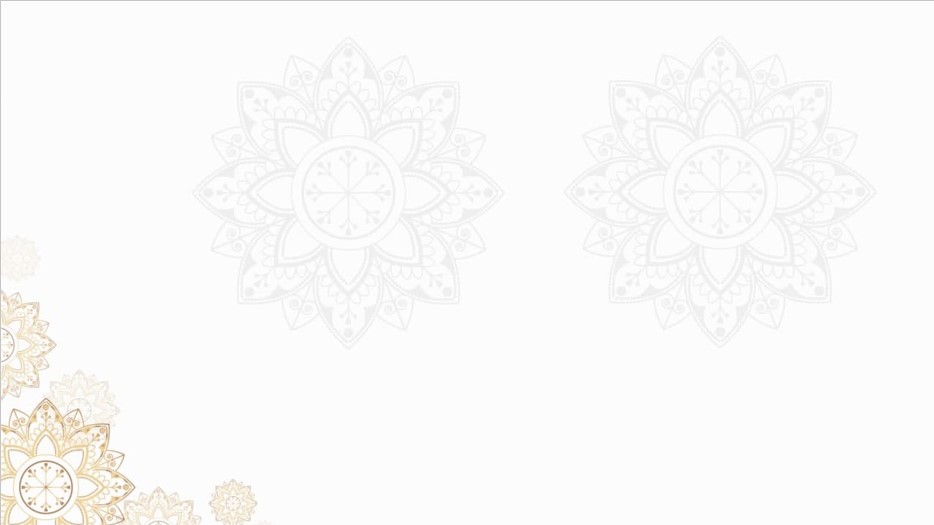 ذا ت أخر اثنان عن صلاة الجماعة، فقضاها أحدهما في وقتها ،وأهملها الآخر حتى خرج وقتها، فأيهما أشد ذنباً؟
ولو تشاجر مسلمان فسب أحدهما الآخر، في حين عمد الآخر إلى صاحبه فقتله، فهل هما في المعصية سواء؟
كل الذنوب يكرهها الله تعالى، ولكنها تتفاوت وتختلف فمنها الكبائر ، ومنها الصغائر، وقد حذر النبي ﷺ من جميع الذنوب وخص بعضها بمزيد من التحذير والتشنيع لعظمها كما في الحديث التالي:
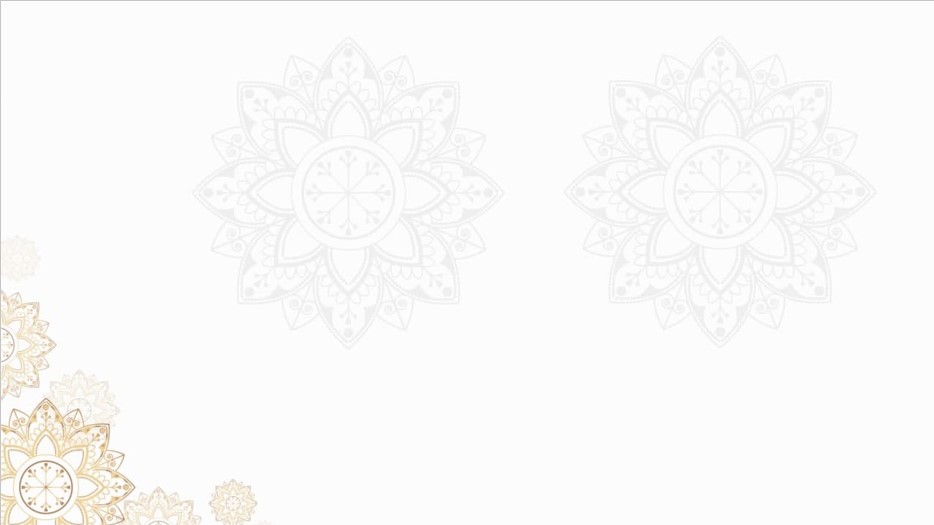 عن أبي بكرة رضي الله عنه قال: قال النبي :« أَلَأُنَبِّئُكُمْ بِأكْبَرِ الْكَبَائِرِ ثلَاثًا قَالُوا بَلَى يَا رَسولَ اللهِ قَالَ الْإِشرَاكُ بِاللهِ وَعُقُوقُ الْوَالِدَيْنِ وجَلسَ وَكَانَ مُتكَّئًا فَقَالَ ألا وَقَوْلُ الزُّورِ قَالَ فَمَا زَالَ يُكَرِّرُهَا حَتىَّ قُلْنَا لَيْتَهُ سكَتَ » ]متفق عليه: البخاري برقم (2654)ومسلم برقم (87)[.
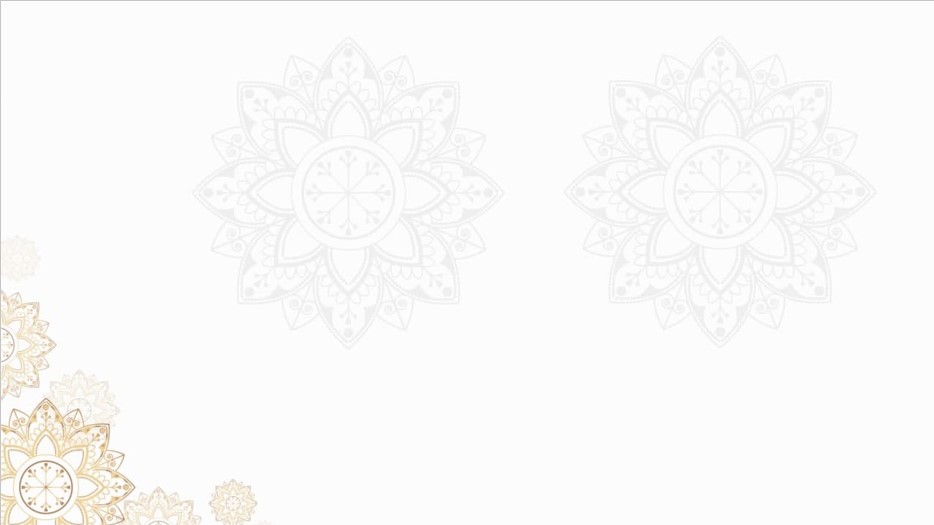 ضع إشارة أمام أقرب جملة تعبر عن موضوع الحديث وتتوافق مع موضوع الوحدة، ثم اكْتُبها في أعلى الصفحة:
. التحذير من الشرك 
 التحذير من قول الزور
بيان أكبر الكبائر
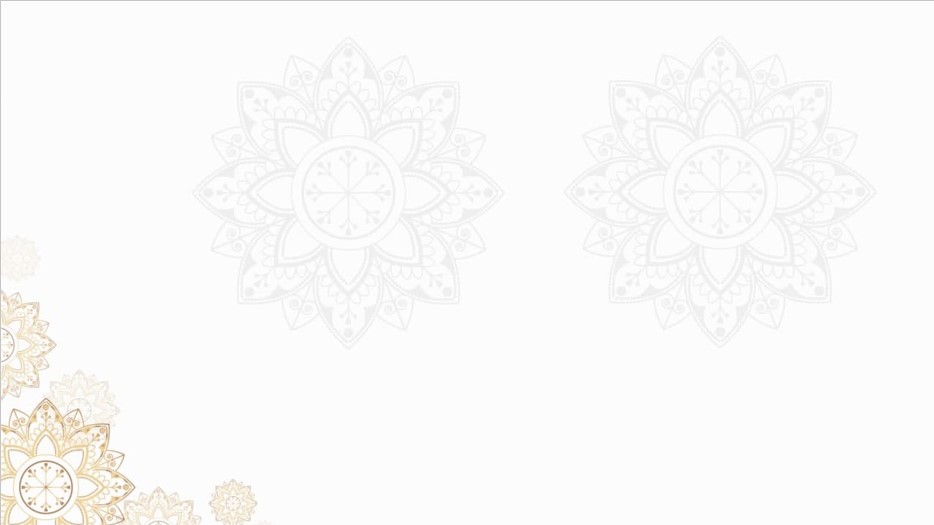 أبو بكرة ( رضي الله عنه)
نُفيع بن الحارث الثقفي رضي الله عنه  مولى رسول الله ﷺ ، قيل له أبو بكرة لأنه تدلى إلى النبي ﷺ ببكرة من حصن الطائف فكني أبا بكرة ، وأعتقه رسول الله ﷺ يومئذ ، كان رجلاً صالحاً ورعاً، وكان من فقهاء الصحابة رضي الله عنهم  ومن الآمرين بالمعروف ، قال الحسن البصري: لم ينزل البصرة أفضل من أبي بكرة وعمران بن حصين رضي الله عنهما ، مات رضي الله عنه سنة (51)
تجدنا  في جوجل
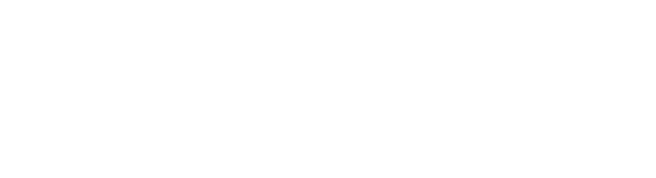 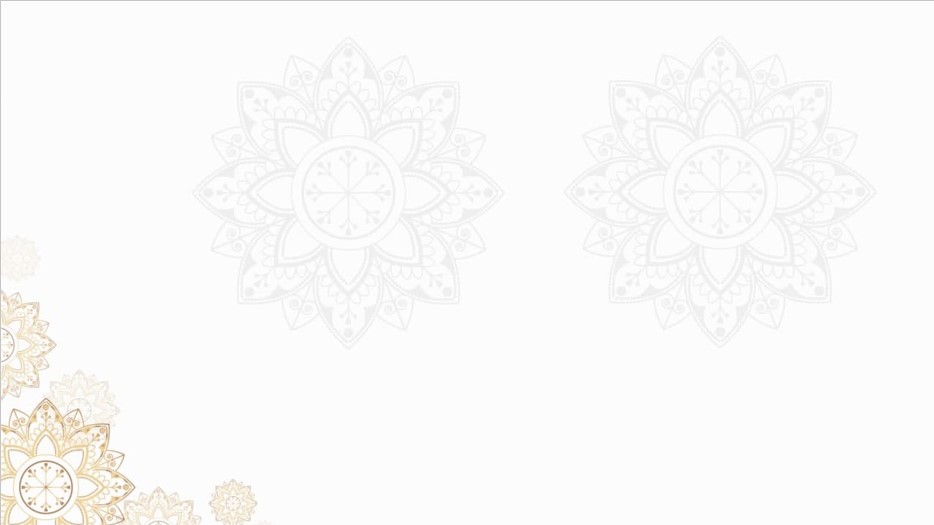 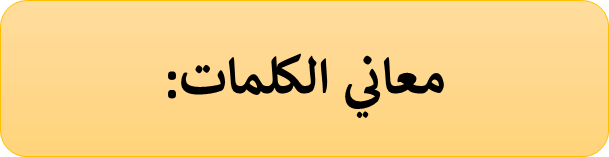 مصطلحات
الكبائر: ما توعد عليه الشرع بلعن أو غضب، أو رتب عليه حَدًّا في الدنيا أو عذابًا
في الآخرة.
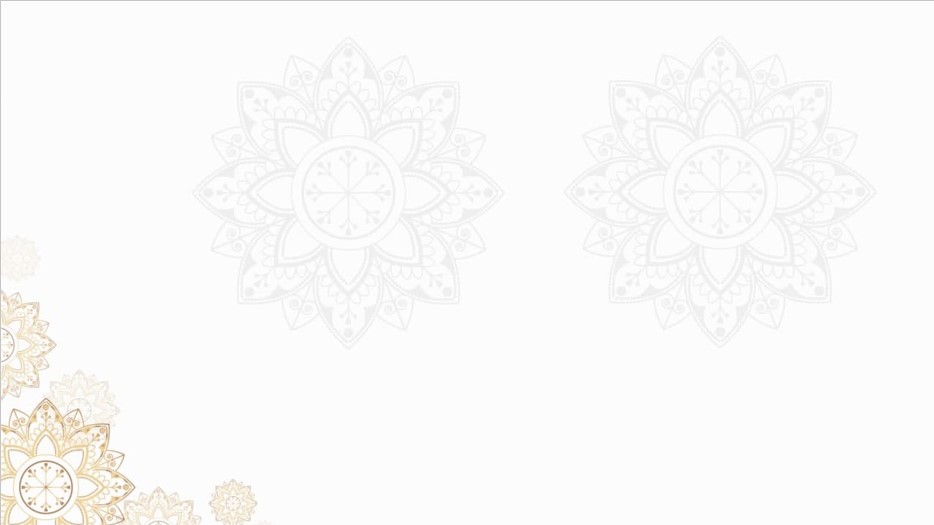 من معاني الحديث و ارشاداته
1-حبيبك محمد يحذرك من كبائر الذنوب والتي لا تكفرها إلا التوبة مثل: الإشراك بالله،
و........................... و......................... و ............................
2-الكذب مع خطورته إلا أن كثيراً من الناس يتهاون به، و أسباب الوقوع فيه كثيرة، لذا كرر ﷺ (وقول الزور) حتى يشعرهم بخطورته.
3-الزور يكون في القول بالكذب، ويكون في الشهادة على الباطل، ويكون في الفعل بتزوير الأوراق
النقدية والمستندات الرسمية ونحوها.
الزنا
أكل الربا
عقوق الوالدين
قول الزور والشهادة عليه والتزوير يترتب عليها مفاسد كثيرة، منها:
اختلاط الحق بالباطل.
ضياع الحقوق، وانتشار الظلم والتعدي.
.................................................................................
.................................................................................
انتشار الزور في القول والفعل والشهادة بين الناس ظاهرة خطيرة تجب معالجتها، وما من مشكلة إلا
ولها أسبابها ولابد لها من حل، فمن الأسباب المؤدية إلى انتشار الزور:
.................................................................................
.................................................................................
.................................................................................
.................................................................................
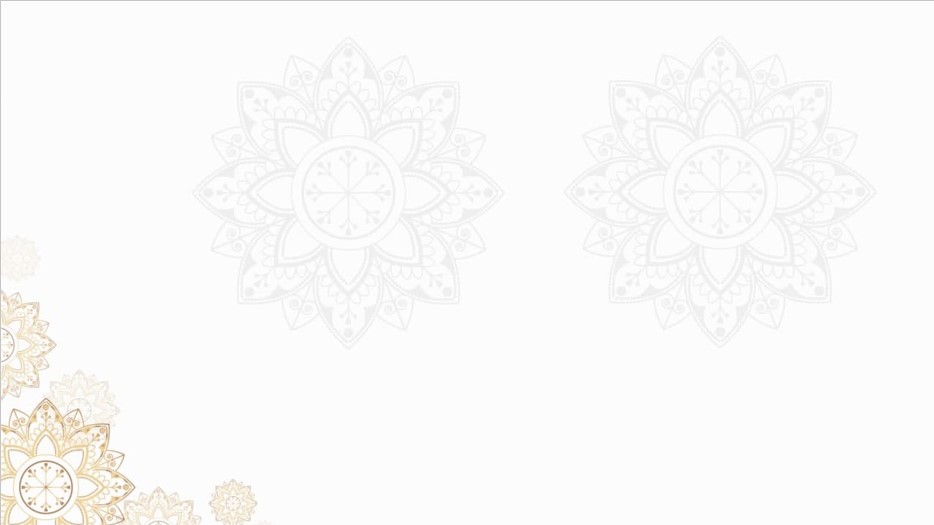 افتقار المجتمع للعدل
كثرة الجرائم و انتشار الفوضى
مناصرة للمشهود لأنه صديق أو قريب
مناصرته مقابل مبالغ مالية
المصالح الشخصية و حب الدنيا
الجهل بعقاب الله لشهادة الزور
من الأمور التي تعالج بها هذه المشكلة:
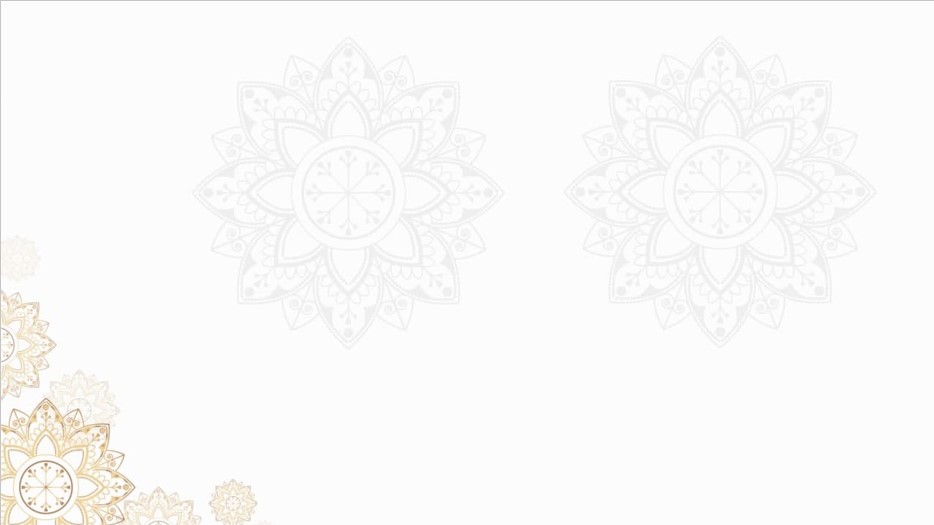 إعادة تعليم القيم السامية في المدارس و الجامعات و في خطب الجمعة
معاقبة شاهد الزور حتى يكون عبرة
لابد من أن يعلم الأب و الأم الأبناء أن هناك كبائر لا يصح أن نقترب منها
نشر القيم التي تقول أن الكذب حرام
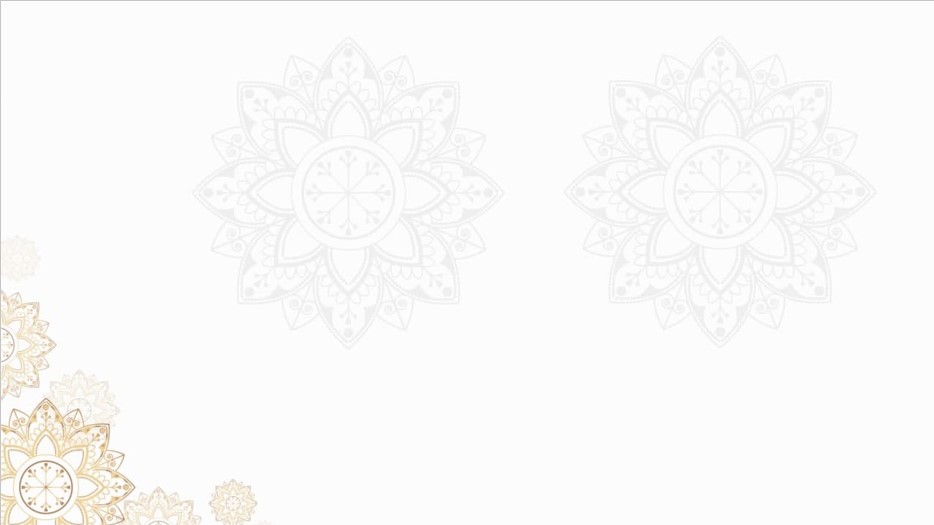 لماذا كرر الرسول قول: (ألا أنبئكم بأكبر الكبائر) ثلاث مرات؟
فكر
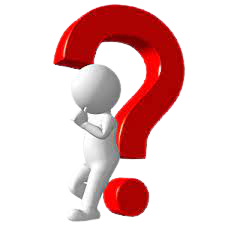 لشدة تعظيم هذا الذنب
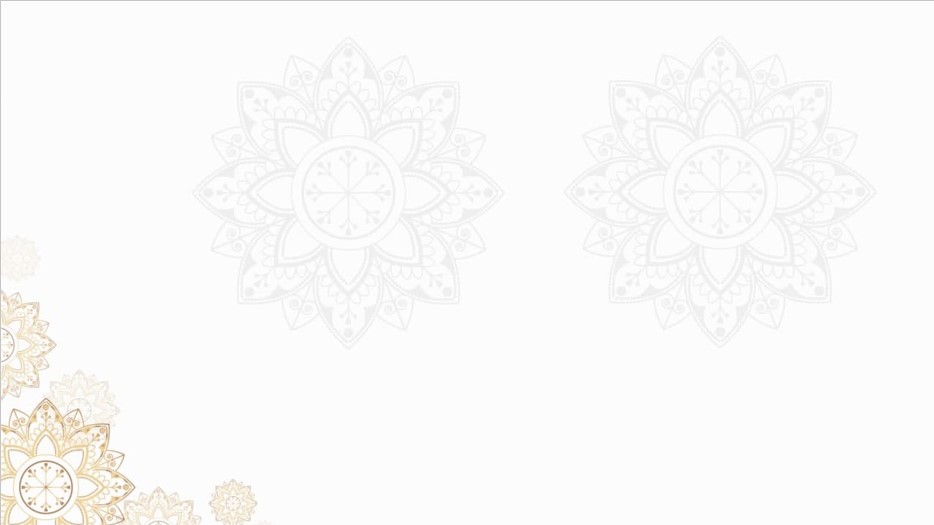 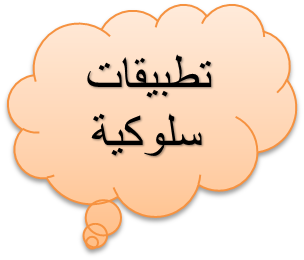 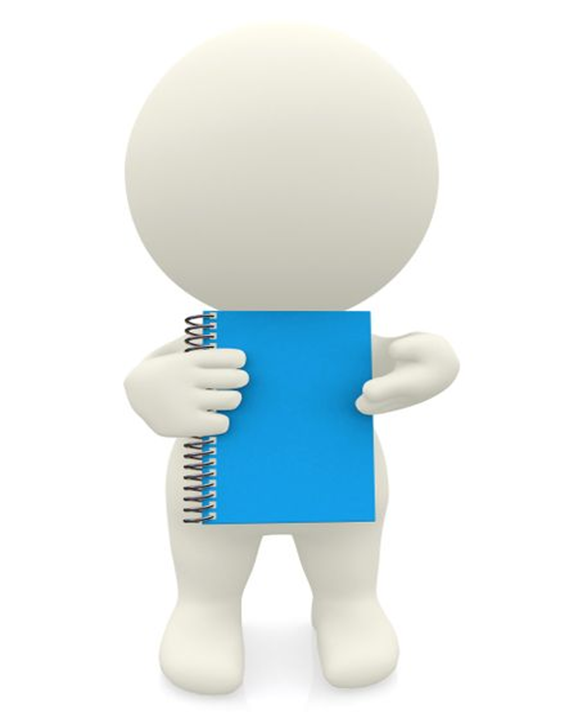 • أجتنب الأسباب المؤدية إلى الإشراك بالله، وعقوق الوالدين، وقول الزور، وشهادة الزور.

• أحرص على قول الصدق، والشهادة على الحق، ولا أخاف في الله لومة لائم.
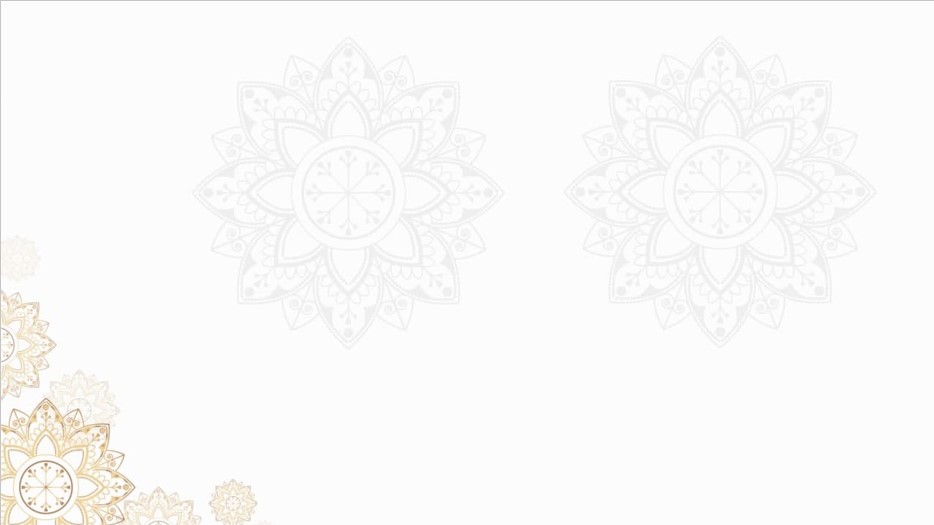 معلومات إثرائية
من كبائر الذنوب:
-قتل النفس التي  حرم الله إلا بالحق.
-السحر.
-أكل مال اليتيم.
-أكل الربا.
-قذف المحصنات الغافلات المؤمنات.
-سب الرجل والديه.
-اليمين الغموس.
-استحلال بيت الله الحرام.
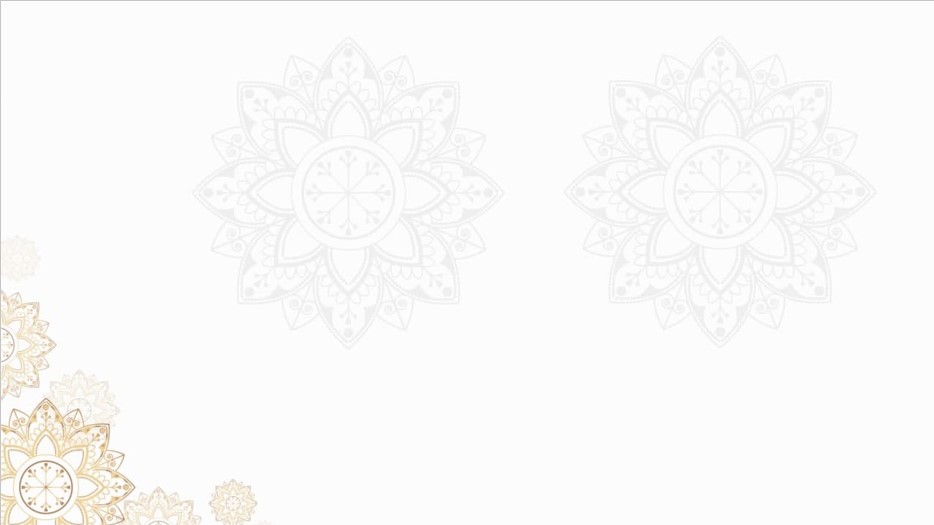 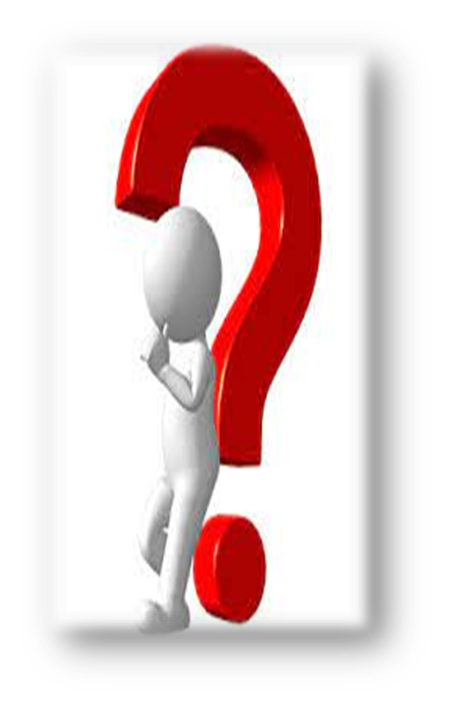 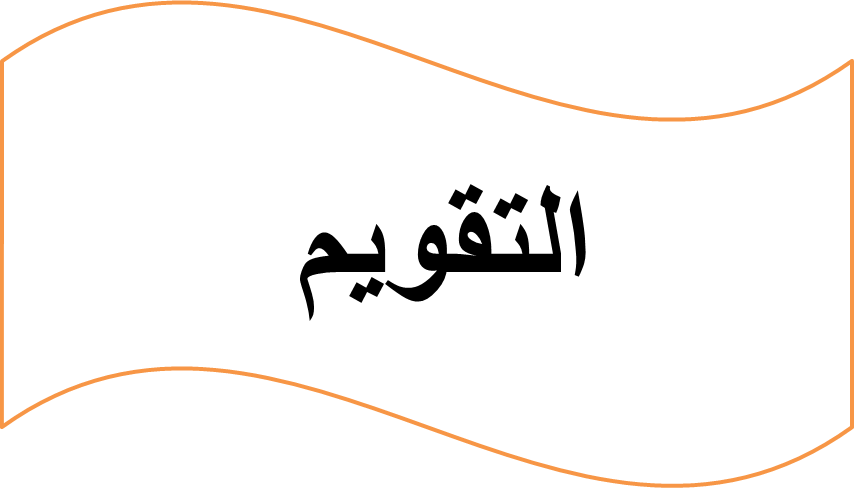 في الحديث دلالة على محبة الصحابة رضي الله عنهم للنبي ﷺ ، وضح الشاهد من الحديث على ذلك.
قوله (فما زال يكررها حتى قلنا ليته سكت
نفى الله في سورة الفرقان آية (72) عن عباد الرحمن صفة لها ارتباط بموضوع الدرس فما هذه الصفة؟ وما الآية الكريمة؟
صفة الزور قال تعالى: وَالَّذِينَ لَا يَشْهَدُونَ الزُّورَ وَإِذَا مَرُّوا بِاللَّغْوِ مَرُّوا كِرَامًا)
اذكر مثالاً على شهادة الزور.
أن يشهد شخص بالكذب من أجل كتمان الشهادة و أبطال الحق
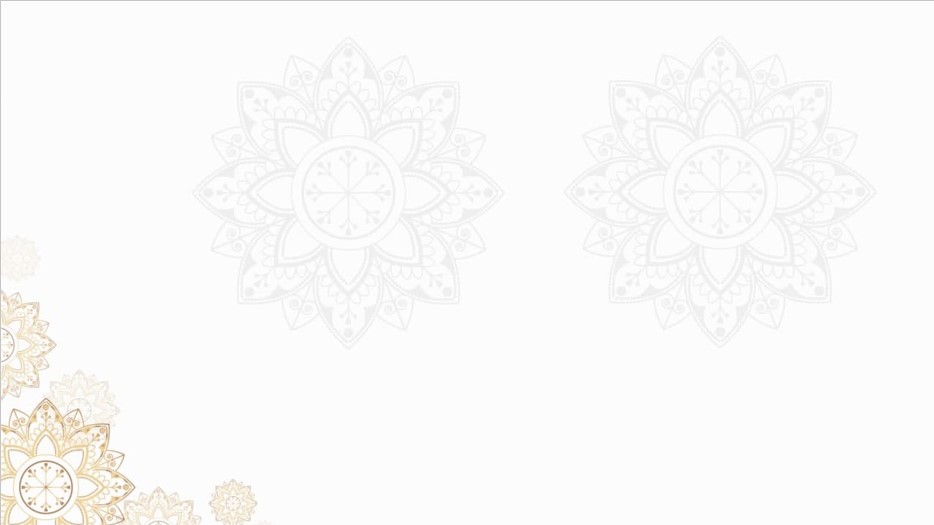 ما مدى صحة هذه العبارات مع تصحيح الخطأ إن وجد
يجب طاعة الوالدين في كل شيء، لأن هذا من البر.
خائطة ، يجب طاعة الوالدين في غير معصية الله
أخذ حقوق الناس أو المعاونة على ذلك بالكذب من الظلم والزور.
صحيحة
أعتق الرسول ﷺ أبا بكرة رضي الله عنه الثقفي عند حصار الطائف.
صحيحة
إذا كانت هناك مصلحة من شهادة الزور فلا مانع من ذلك.
خاطئة ، لأنه لابد من قول الحق
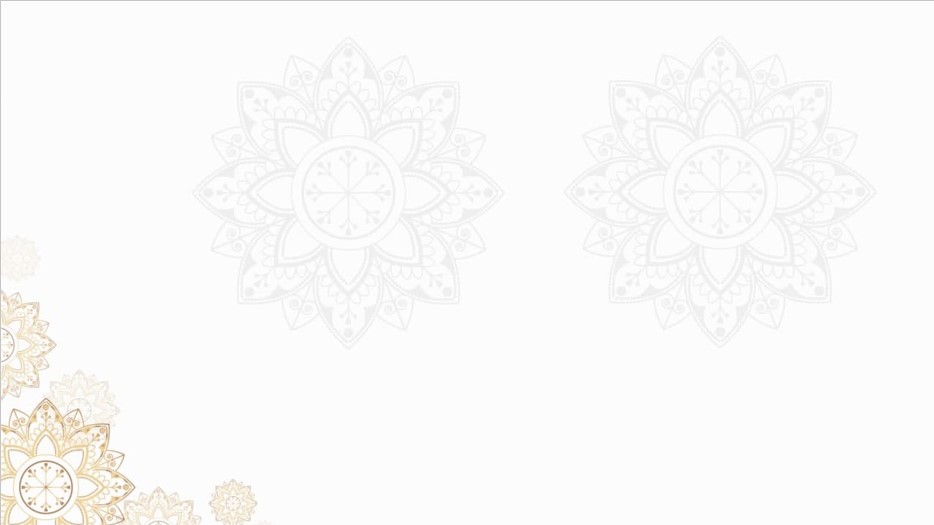 أسئلة عامة
دلل على حكم الظلم.
قال رسول الله (اتقوا الظلم فإن الظلم ظلمات يوم القيامة )
صغْ عبارة من إنشائك تحمل شعارًا يحذر من الظلم.
احذروا الظلم فأن عاقبته وخيمة على المجتمع فيشيع فيه سفك الدماء وانتهاك الحرمات
اذكر أثرين من آثار التراحم بين المسلمين.
انتشار الود و المحبة بين المسلمين
انتشار التكافل و التراحم بين المسلمين
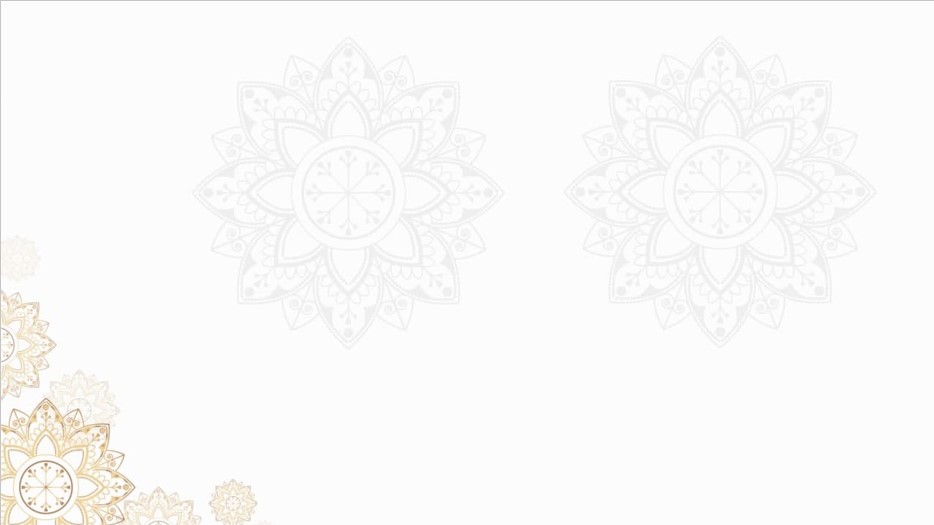 يستغل بعض الناس شبكة الإنترنت أو الهاتف الجوال في الإساءة للآخرين وسبهم الإضرار بهم، فماذا تَقْتَرح لذلك؟
الرد عليهم بالنصيحة ، وتذكيرهم بالاقتداء بالرسول الكريم
اذكر ثلاثة أحكام من الأحكام الشرعية التي تدل على يسر الإسلام و سماحته.
قصر الصلاة و جمعها للمسافر ، و إعفاء غير القادر من الحج إباحة الفطر لمن عجز عن الصوم
بين واجب المسلم إذا جلس في مجلسٍ فيه غيبة.
لابد من رد غيبة أخس و النصح لمن يغتاب هذا الشخص و الخروج من المكان إذا لم يتوقف عن الكلام
أرشد النبي في حديث سليمان بن صرد إلى وسيلة يُزَالُ بها الغضب، فما هي؟
الاستعاذة بالله من الشيطان الرجيم
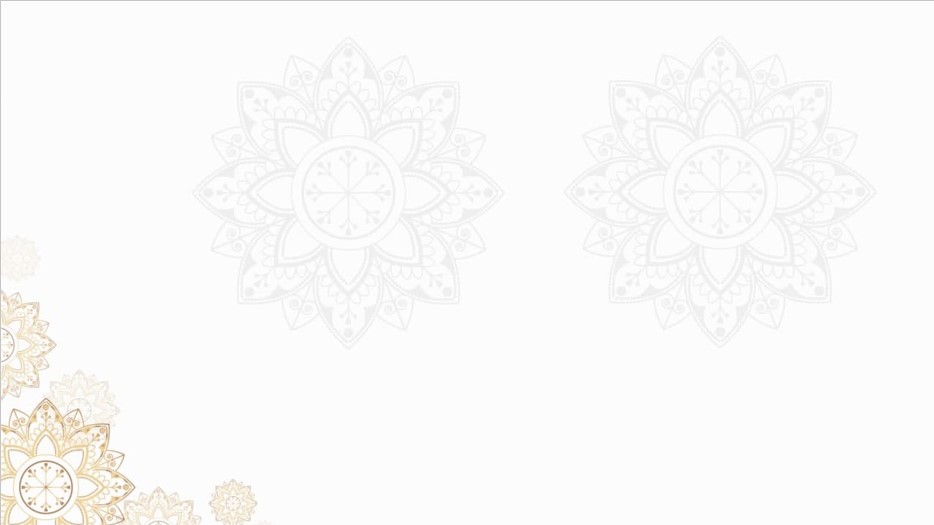 اختر الإجابة الصحيحة فيما يلي:
أ-الغضب سبب في:
1.احترام الآخرين لي. 2. ذهاب المودة. 3. عدم الإيذاء من قبل الآخرين.
ب-القوة الحقيقية التي يمدح بها المسلم:
1-قدرته على ضبط نفسه. 2. قوة البدن. 3. قدرته على الانتقام.
ج-من التوجيهات التي وردت عن النبي ﷺ إذا غضب المسلم:
1-يتوضأ  2.يغمض عينيه. 3. يعد من (1-10)
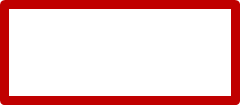 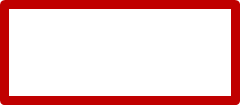 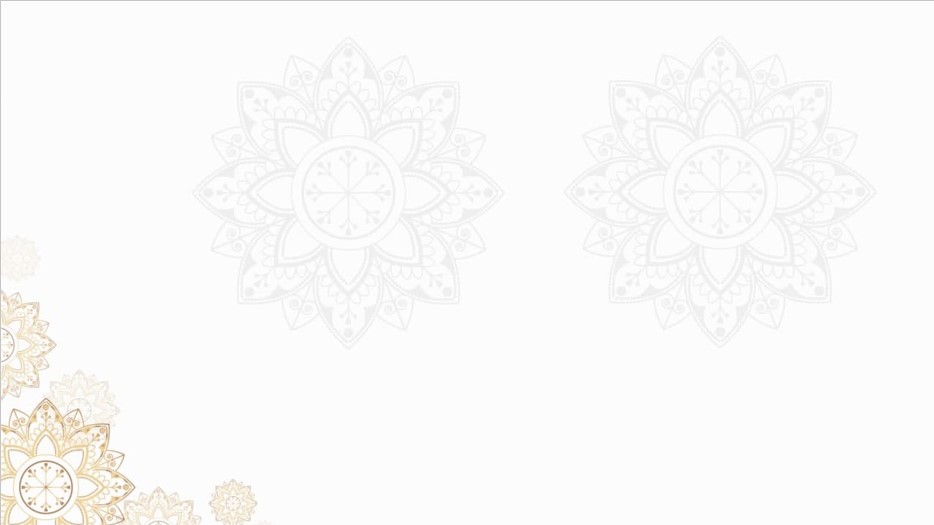 كيف يستغل الشيطان غضب الإنسان؟
ينفخ فيه ويزيد في غضبه به حتى يقع في المحرمات
إذا كان القاضي غضبان فإنه لا يحكم بين الناس، فلماذا؟
لأن الغضب اذا وجد لاشك أنه يغطي العقل بالكلية
اشرح حديث أبي هريرة في الغضب في حدود سطرين
الغضب خلق مذموم حينما تسيطر عليك مشاعر الغضب فإنك تكون ضعيفاً بيد الشيطان ، لا تجعل الغضب يتلاعب بك فإن هو الانتصار و القوة الحقيقية
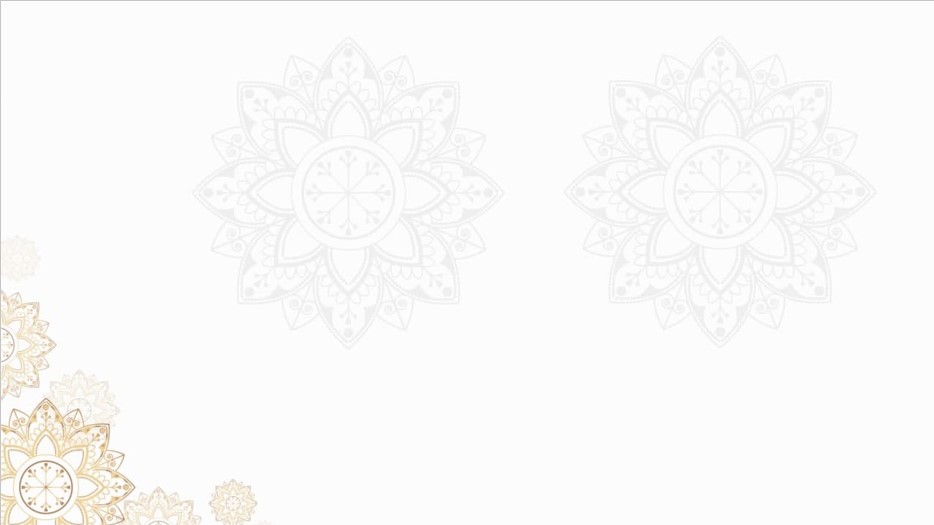 حرم الله قول الزور و شهادة الزور ، فلماذا؟
لأن شهادة الباطل و مبناها على الكذب و الافتراء و البهتان
كرر النبي في حديث أبي بكرة رضي الله عنه من التحذير من قول الزور و شهادته، فلماذا؟
لتعظيم هذا الذنب لما فيه من ضياع حقوق الآخرين
هل يلزم من ذكر قول الزور و شهادة الزور مع الإشراك بالله في الحديث استواؤهما في الإثم؟
لا ، لأن قول الزور شرك أصغر ، والإشراك شرك أكبر
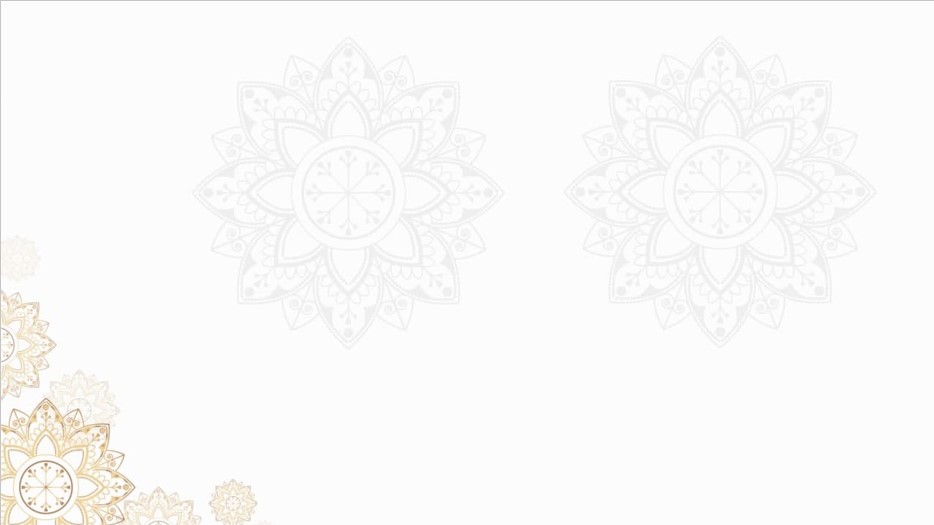 ماذا تعلمت في هذه الوحدة؟
أن نتبع ما شرعه الله تعالى ونقتدي بسنة الرسول الكريم في كل أقوالنا و أفعالنا و أعمالنا حتى يرضى الله علينا ولا نفعل ما  يغضب الله تعالى من غيبة و نميمة أو ضرر أو قول زور
بعد أن درست هذه الوحدة وتعلمت ما في أحاديثها من فوائدَ و آدابٍ، ماذا تنوي أن تعمل؟
عدم أخذ حقوق الناس او المعاونة في ذلك بالكذب 
من القول و الزور 
طاعة الوالدين 
كظم الغيظ عند الغضب و العفو عنهم 
عدم الغيبة و النميمة و البهتان 
عدم الضرر بالآخرين و بذاتي 
اتباع ما شرع الله و الاقتداء برسوله